Четвёртый этап
Презентация данного продукта
Теперь можно и поиграть!
По окончанию строительства 
«сказочной деревни»  детки играют со сказочными героями, придумывая уже свою собственную сказку, где все сказочные герои  встречаются, ходят друг к другу в гости и ни кто ни кого не обижает .
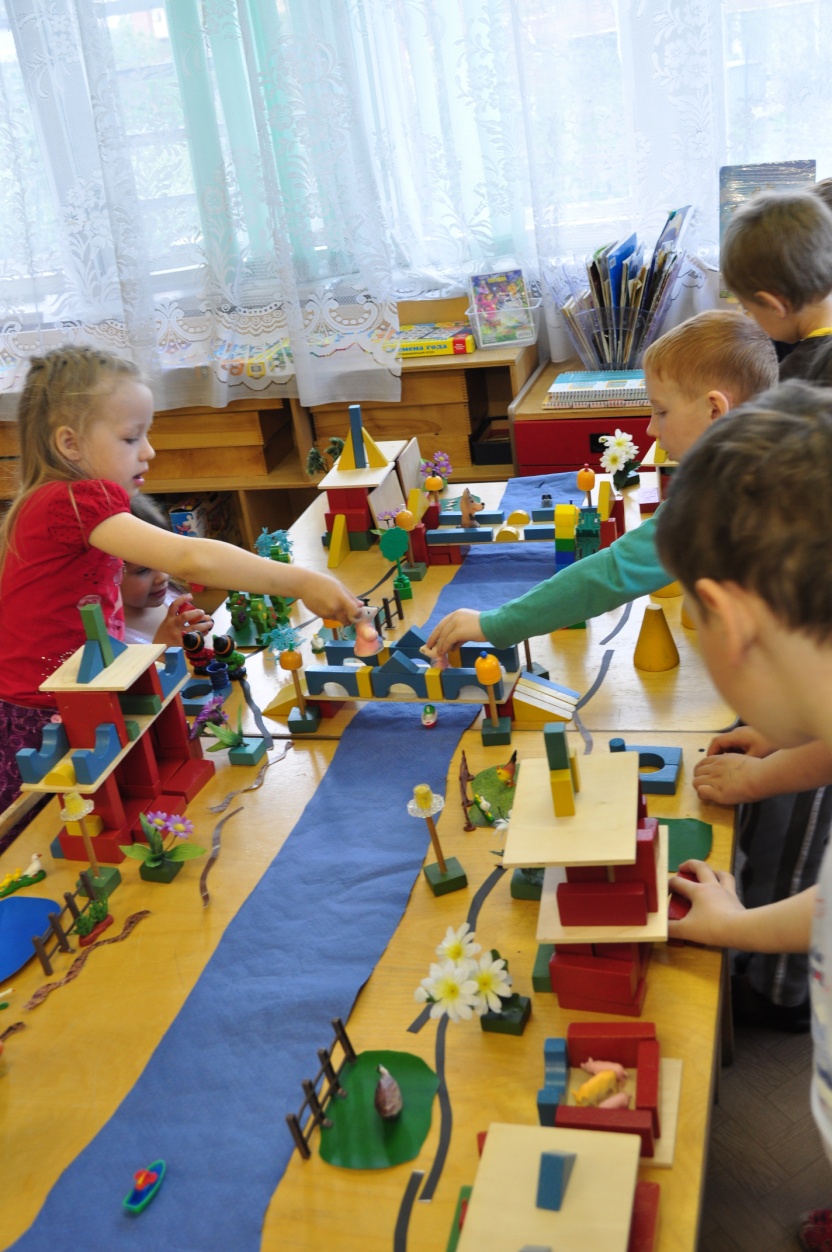 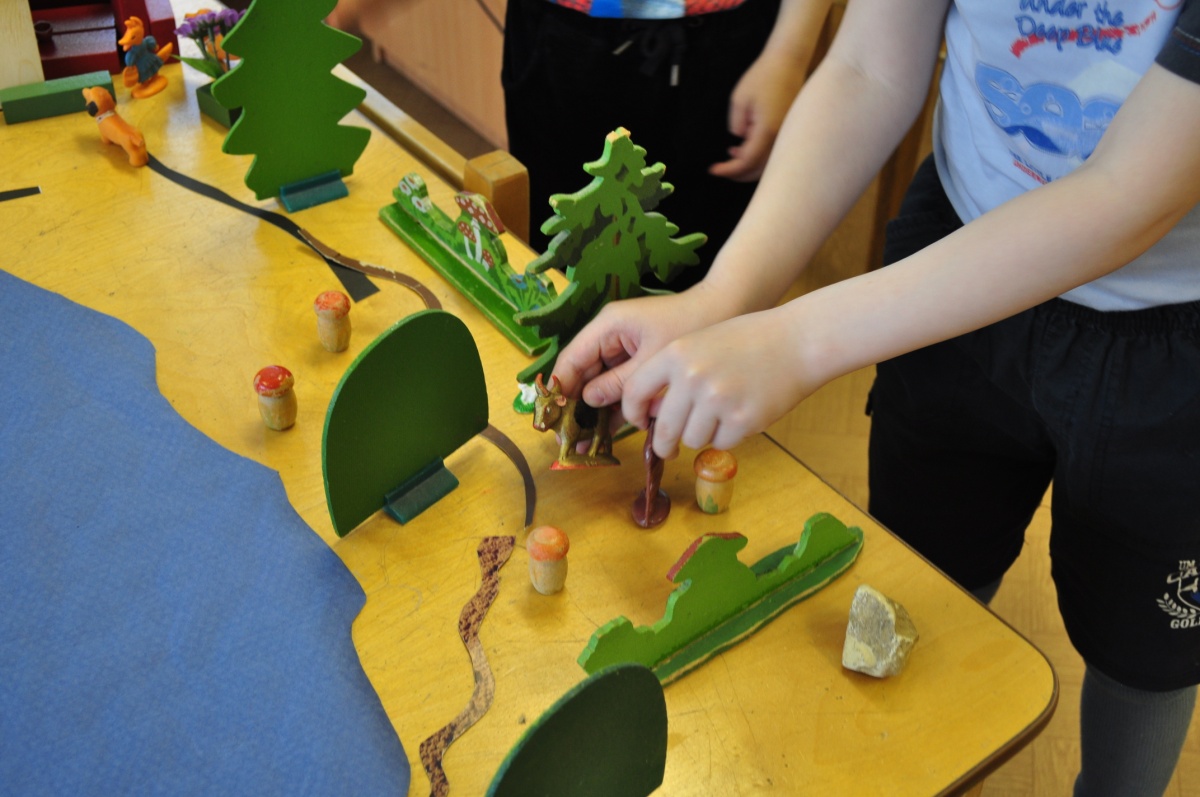 Пятый этап
Проводится беседа с детьми в непринужденной обстановке(сидя на коврике) о том , какие возникли трудности в ходе строительства, сразу ли пришли сказочные герои и если нет , то по каким причинам. Какие получились характеры у героев и кто с кем дружил, кто к кому в гости приходил. Подводятся итоги  при помощи вопроса:
-  Можем ли мы сказать, что у нас получился хороший результат?  Были ли сохранены условия работы (делаем всё по порядку)?
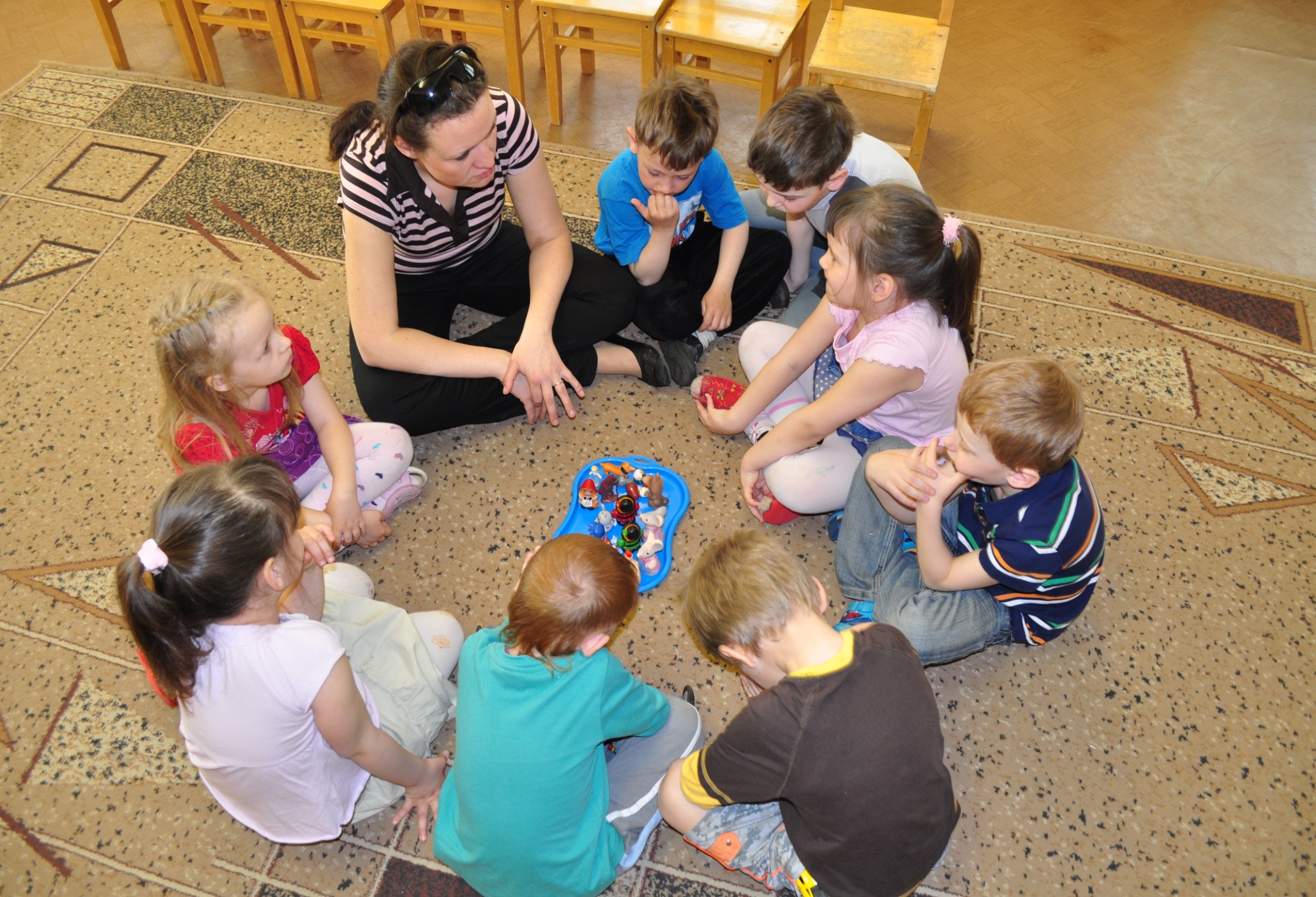 СПАСИБО ЗА ВНИМАНИЕ!